William Espinosa
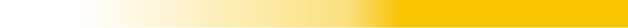 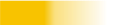 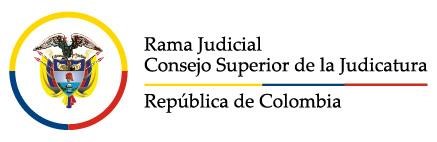 SIGCMA
Ingeniera Carolina Rodríguez Estupiñan
Profesional Ambiental
Coordinación Nacional del SIGCMA
PLAN DE GESTIÓN AMBIENTAL
RAMA JUDICIAL
William Espinosa
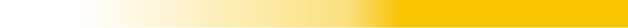 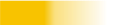 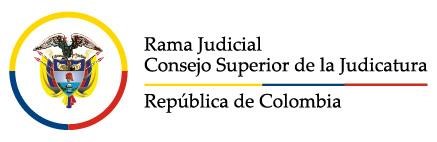 SIGCMA
Ingeniera Carolina Rodríguez Estupiñan
Profesional Ambiental
Coordinación Nacional del SIGCMA
CONTENIDO
Acuerdo No PSAA14 -10160
Política Ambiental 
Certificaciones 
Programas Ambientales
Desempeño ambiental 2018
Plan de trabajo 2019
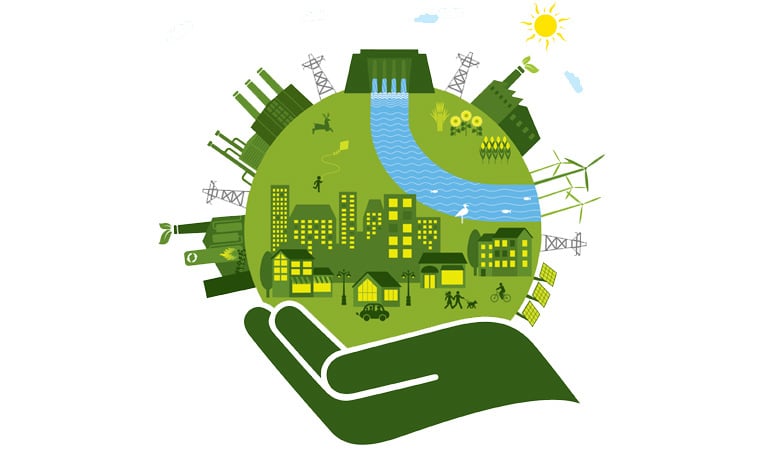 William Espinosa
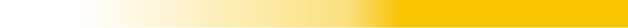 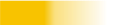 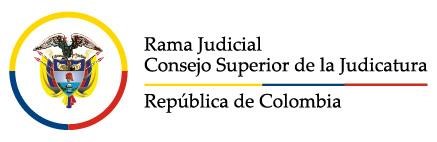 SIGCMA
Ingeniera Carolina Rodríguez Estupiñan
Profesional Ambiental
Coordinación Nacional del SIGCMA
Acuerdo No PSAA14 -10160 (Junio 12 de 2014)
Por el cual se adopta el Plan de Gestión Ambiental de la Rama Judicial
Ámbito de aplicación. El Plan de Gestión Ambiental tiene como ámbito de aplicación las actividades administrativas y judiciales de la Rama Judicial con impacto ambiental.
William Espinosa
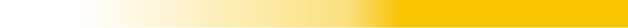 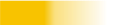 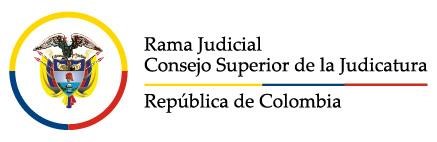 SIGCMA
Ingeniera Carolina Rodríguez Estupiñan
Profesional Ambiental
Coordinación Nacional del SIGCMA
La Política fue definida por la entidad y aprobada por la Alta Dirección mediante el Acuerdo N° PSAA14-10161 del 12 de junio de 2014, el cual señala:
“La Sala Administrativa del Consejo Superior de la Judicatura, en su condición de Alta Dirección del órgano administrativo del poder judicial de Colombia, hace maniﬁesto su compromiso indeclinable de: establecer, documentar, implantar, mantener y mejorar el Sistema Integrado de Gestión y Control de la Calidad y del Medio Ambiente -“SIGCMA” en todas sus dependencias, del nivel central y seccional y en los despachos judiciales, de conformidad con los objetivos y metas establecidas con orientación a la satisfacción de sus usuarios, la preservación del medio ambiente y la generación de controles efectivos, que le permitan el cumplimiento de su misión institucional”.
En cumplimiento con los requisitos del Sistema de Gestión Ambiental, El Consejo Superior de la Judicatura consciente de la importancia del cuidado del medio ambiente, estructura y desarrolla  actividades en pro de prevenir los efectos que sus impactos ambientales  significativos puedan generar al medio ambiente, lo cual se logra mediante la identificación oportuna de los aspectos ambientales y amenazas propias de cada proceso. 
Es un compromiso de la Alta Dirección y de los funcionaros vinculados a la Rama Judicial,  dar cumplimiento a los requisitos legales ambientales vigentes, los exigidos por las  partes interesadas y demás que el Consejo pueda suscribir. Asimismo el Consejo Superior de la Judicatura se compromete a:
Promover el uso sostenible de los recursos naturales, mediante el establecimiento de programas de ahorro y uso eficiente de los recursos.
Asignar los recursos humanos, financieros, materiales y técnicos o tecnológicos que permitan lograr altos estándares en materia ambiental.
Dando alcance a su política ambiental, la Alta Dirección del Consejo Superior de la Judicatura, en armonía con la normatividad vigente y a través de su Plan de Gestión Ambiental establece un conjunto armónico e interrelacionado de objetivos y directrices orientados al mejoramiento del desempeño e impacto ambiental de las actividades administrativas y judiciales desarrolladas por la Rama Judicial.
POLÍTICA AMBIENTAL
William Espinosa
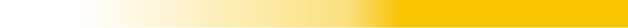 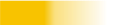 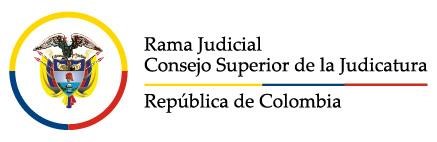 SIGCMA
Ingeniera Carolina Rodríguez Estupiñan
Profesional Ambiental
Coordinación Nacional del SIGCMA
CERTIFICACIONES
Bogotá.
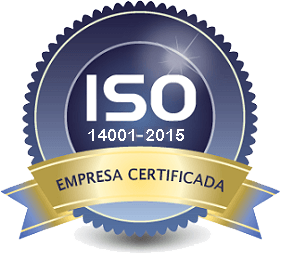 Dirección Ejecutiva de la Administración Judicial - 2017
Edificio Bolsa de Bogotá - 2017 
Palacio de Justicia - 2018
Pereira
Palacio de Justicia – 2018
Seccional - 2018
William Espinosa
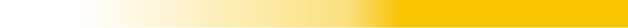 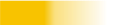 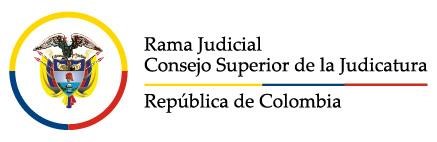 SIGCMA
Ingeniera Carolina Rodríguez Estupiñan
Profesional Ambiental
Coordinación Nacional del SIGCMA
PROGRAMAS AMBIENTALES
Compras verdes, Obras civiles, Materiales de oficina y equipos de cómputo, Aseo para las sedes judiciales, mantenimiento preventivo de vehículos y motocicletas, Combustible, vehículos)
William Espinosa
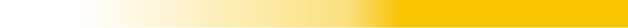 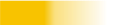 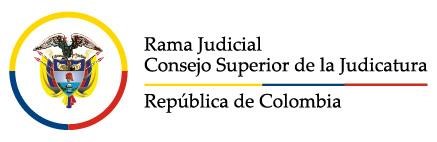 SIGCMA
Ingeniera Carolina Rodríguez Estupiñan
Profesional Ambiental
Coordinación Nacional del SIGCMA
Criterios ambientales en los bienes y servicios
Manual ambiental para adquisiciones y servicios. 

Requisitos ambientales 
Guía plan de gestión ambiental y social DEAJ-UIF
Guía ambiental para el mantenimiento vehicular
Programa de manejo seguro de sustancias químicas.
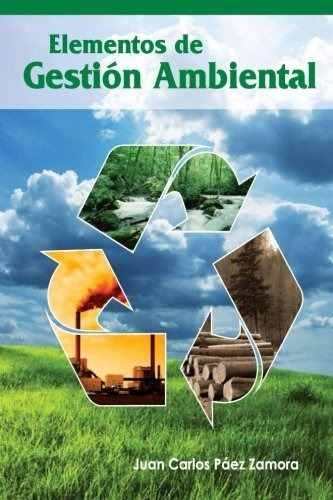 William Espinosa
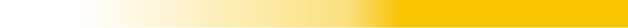 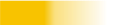 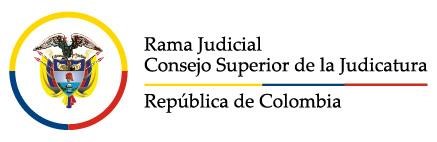 SIGCMA
Ingeniera Carolina Rodríguez Estupiñan
Profesional Ambiental
Coordinación Nacional del SIGCMA
Consumo de Papel
Este programa tiene como fin la minimización del consumo de papel en las actividades administrativas y judiciales de la Rama Judicial, para disminuir la exigencia de las materias primas y velar por la conservación de los bosques.
Reducción 
Reutilización
Sustitución
William Espinosa
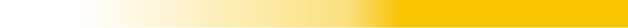 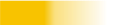 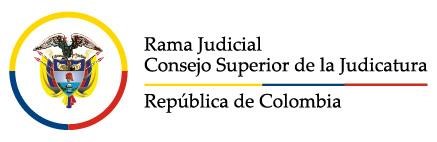 SIGCMA
Ingeniera Carolina Rodríguez Estupiñan
Profesional Ambiental
Coordinación Nacional del SIGCMA
EVALUACIÓN Y SEGUIMIENTO
William Espinosa
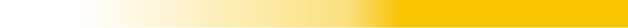 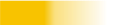 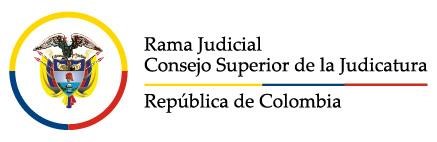 SIGCMA
Ingeniera Carolina Rodríguez Estupiñan
Profesional Ambiental
Coordinación Nacional del SIGCMA
Gestión de emisiones atmosféricas
El Programa de gestión de las emisiones atmosféricas busca minimizar los impactos ambientales al recurso aire, generado por el parque automotor y las actividades desarrolladas en los despachos judiciales y sedes administrativas de la Rama Judicial.
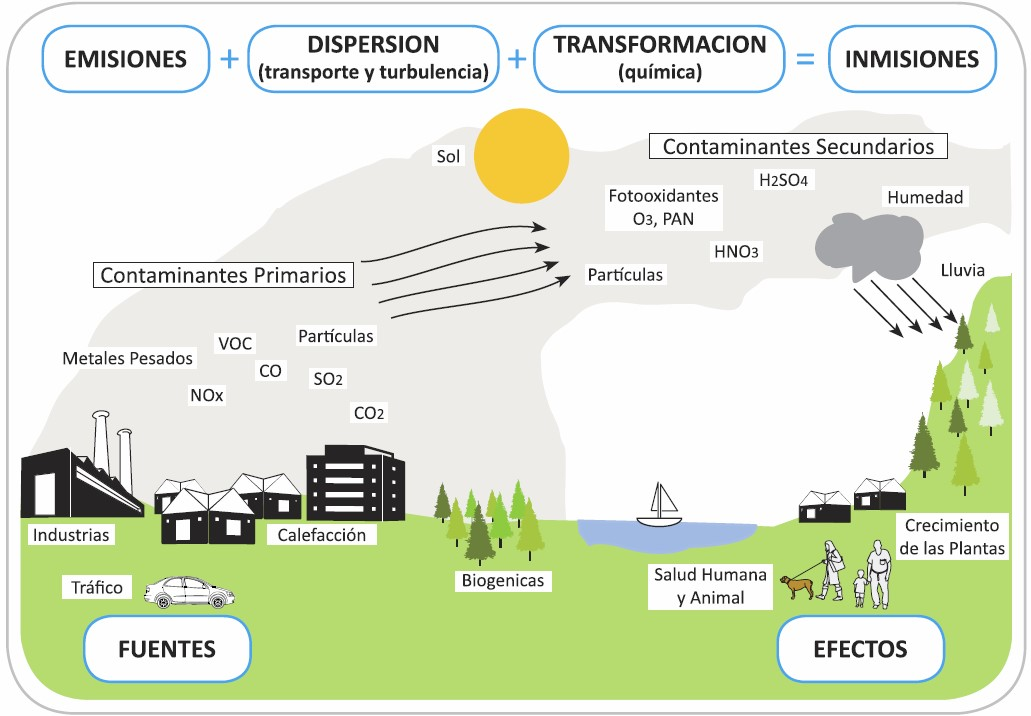 Adecuación de bicicleteros
Utilización compartida de vehículos.
Áreas verdes
William Espinosa
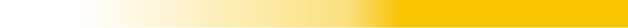 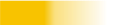 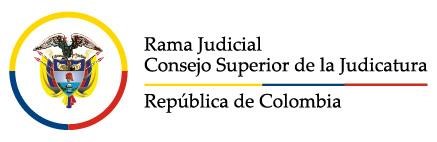 SIGCMA
Ingeniera Carolina Rodríguez Estupiñan
Profesional Ambiental
Coordinación Nacional del SIGCMA
EVALUACIÓN Y SEGUIMIENTO
Huella de Carbono
CO2 = (Cantidad total * (Factor de emisión de CO2 * Poder calorífico) * Densidad)

CH4 = ((Cantidad total * (Factor de emisión de CH4 * Poder calorífico) * Densidad) * Conversión GWP CH4)

N2O = ((Cantidad total * (Factor de emisión de N2O * Poder calorífico) * Densidad) * Conversión GWP N2O)
William Espinosa
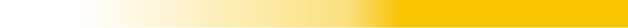 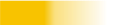 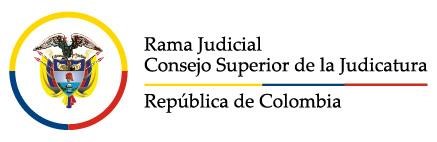 SIGCMA
Ingeniera Carolina Rodríguez Estupiñan
Profesional Ambiental
Coordinación Nacional del SIGCMA
Ahorro y uso eficiente de agua
El objetivo de este programa es implementar acciones estructuradas que permitan realizar un uso eficiente del agua en el desarrollo de las actividades efectuadas tanto en los despachos judiciales como en las sedes administrativas de la Rama Judicial.
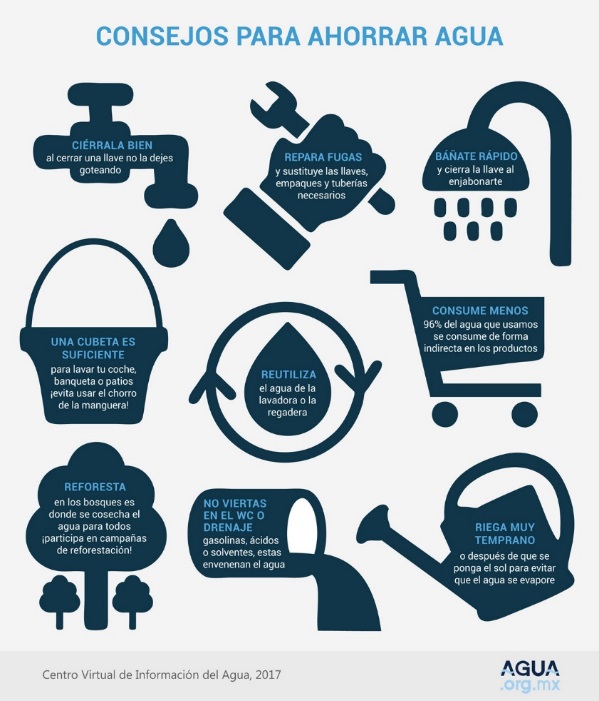 Control al consumo del agua.
Reuso del agua
Sanitarios ecológicos
Llaves o grifos ahorradores
William Espinosa
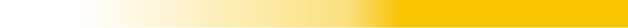 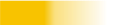 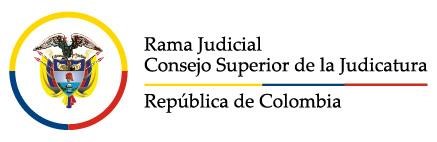 SIGCMA
Ingeniera Carolina Rodríguez Estupiñan
Profesional Ambiental
Coordinación Nacional del SIGCMA
EVALUACIÓN Y SEGUIMIENTO
William Espinosa
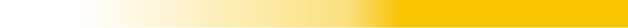 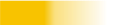 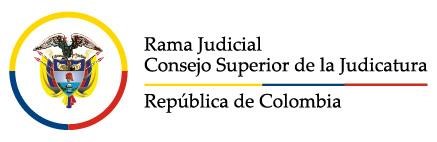 SIGCMA
Ingeniera Carolina Rodríguez Estupiñan
Profesional Ambiental
Coordinación Nacional del SIGCMA
Ahorro y uso eficiente de energía
El programa de uso eficiente y ahorro de la energía busca promover estrategias para el aprovechamiento de la luz natural y el empleo de tecnologías y prácticas que permitan reducir el consumo de energía eléctrica.
Sustitución por luz natural
Páneles solares
Interruptores por localización y sensores de movimiento
Equipos con opciones de sistemas de ahorro
Programación de equipos
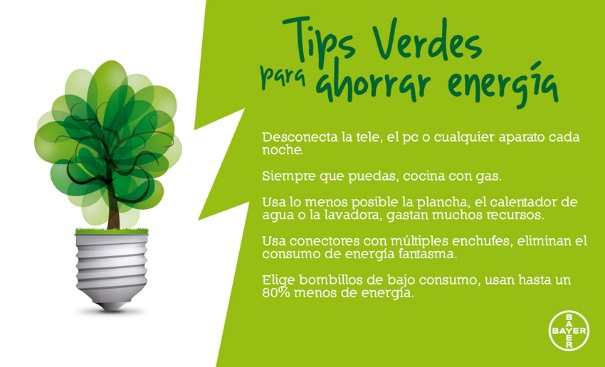 William Espinosa
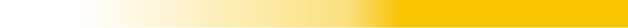 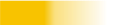 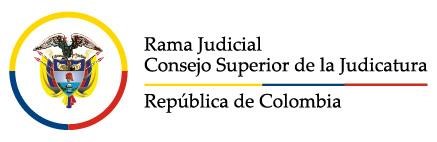 SIGCMA
Ingeniera Carolina Rodríguez Estupiñan
Profesional Ambiental
Coordinación Nacional del SIGCMA
EVALUACIÓN Y SEGUIMIENTO
William Espinosa
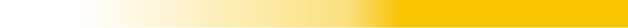 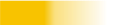 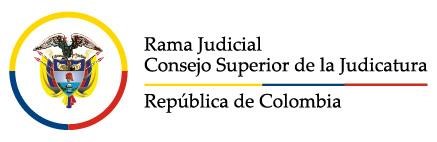 SIGCMA
Ingeniera Carolina Rodríguez Estupiñan
Profesional Ambiental
Coordinación Nacional del SIGCMA
Plan de Gestión Integral de Residuos Sólidos
William Espinosa
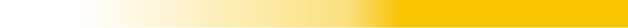 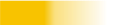 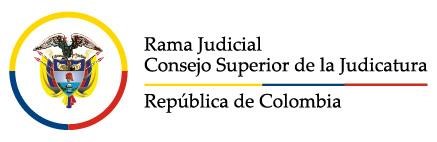 SIGCMA
Ingeniera Carolina Rodríguez Estupiñan
Profesional Ambiental
Coordinación Nacional del SIGCMA
Separación en a fuente
Separar los residuos aprovechables de los no aprovechables.
Separar los residuos peligrosos de los no peligrosos.
Separar los residuos peligrosos entre sí, de acuerdo con sus características de peligrosidad.
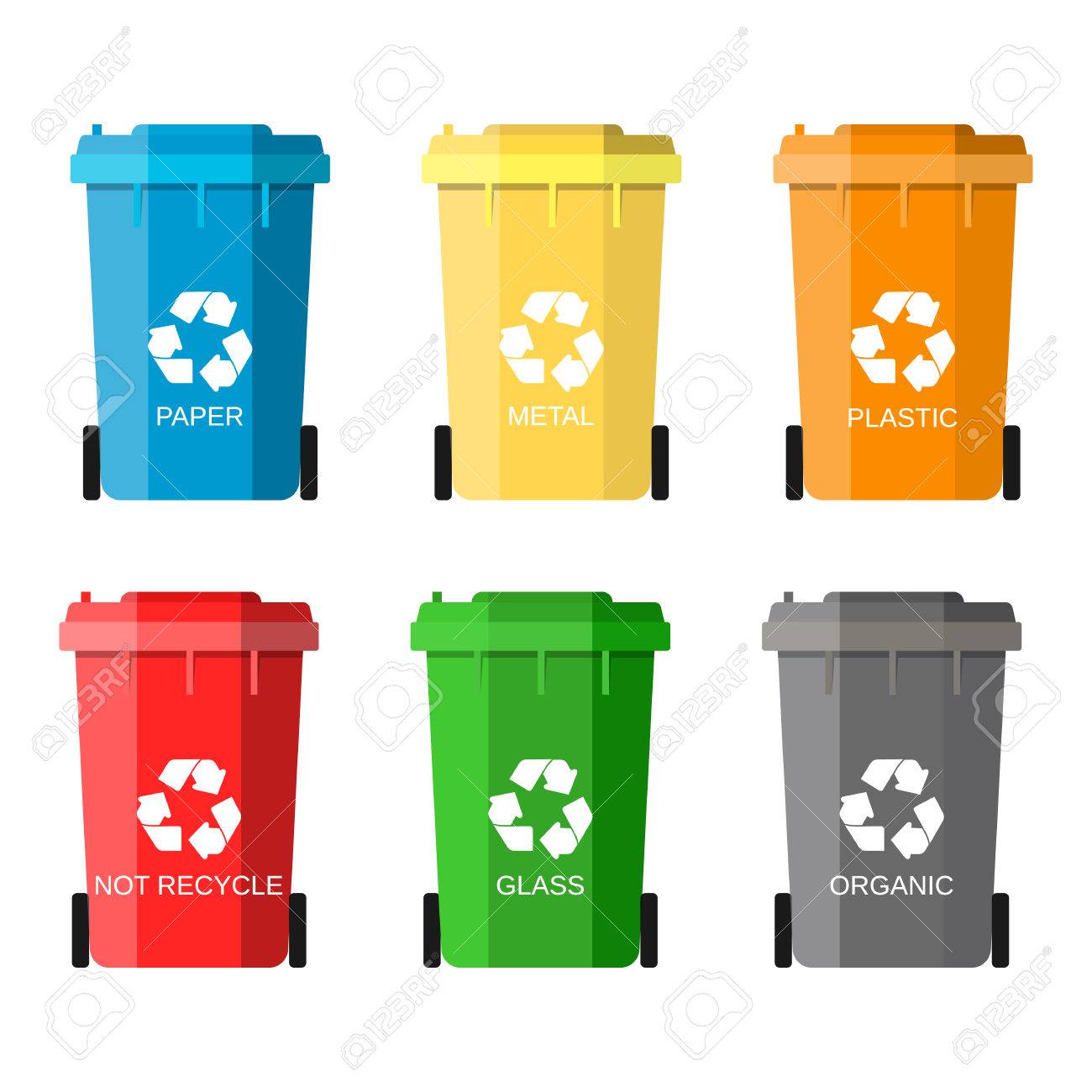 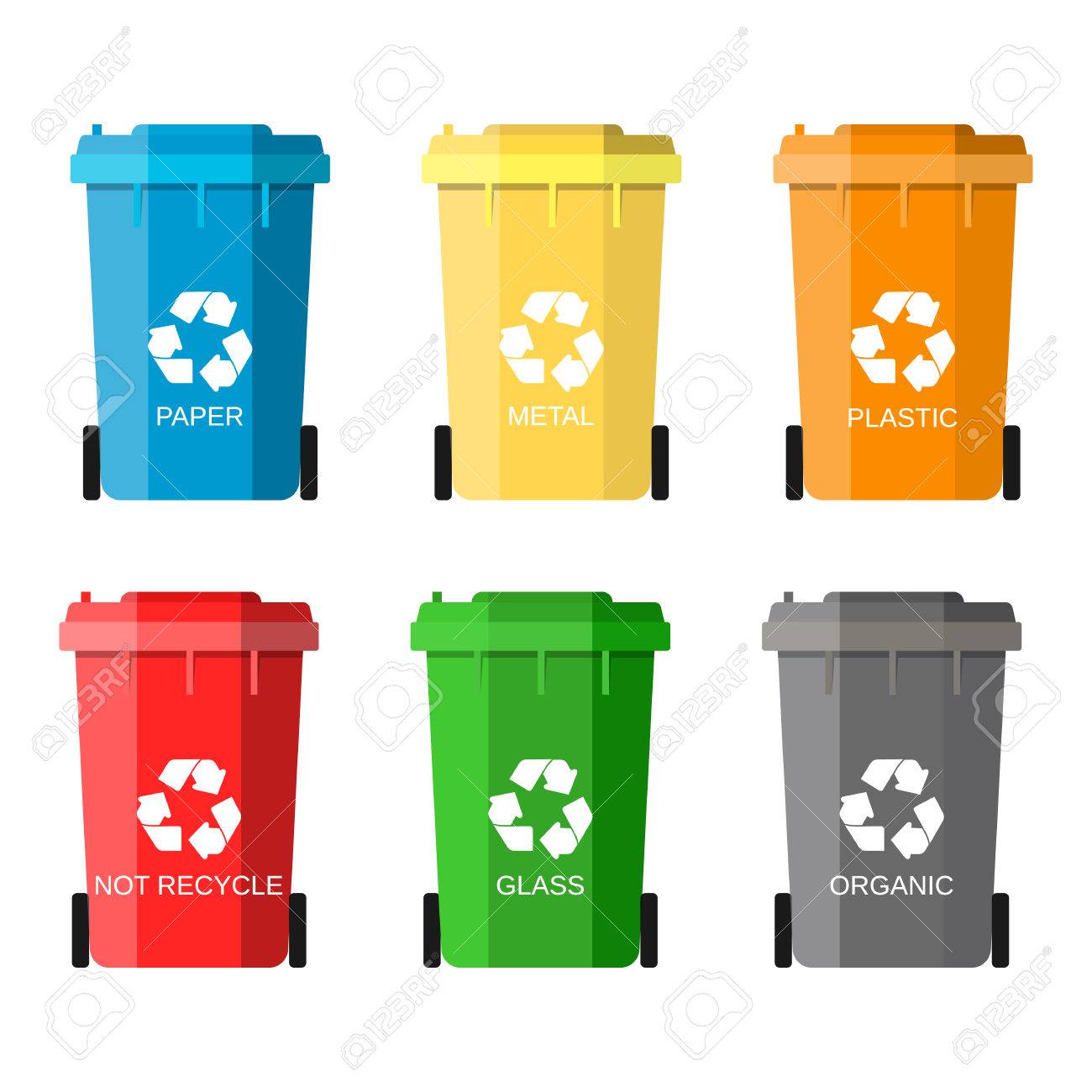 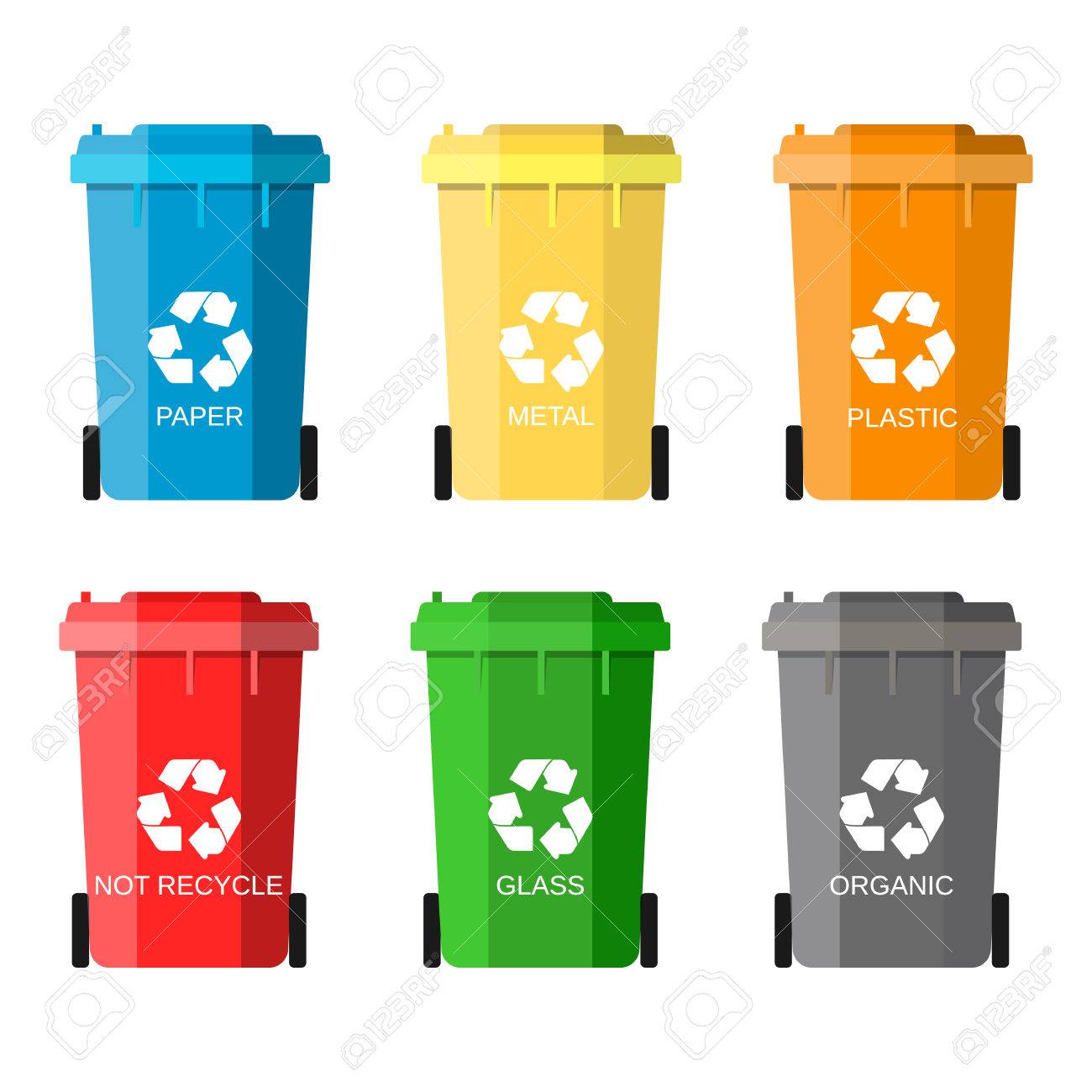 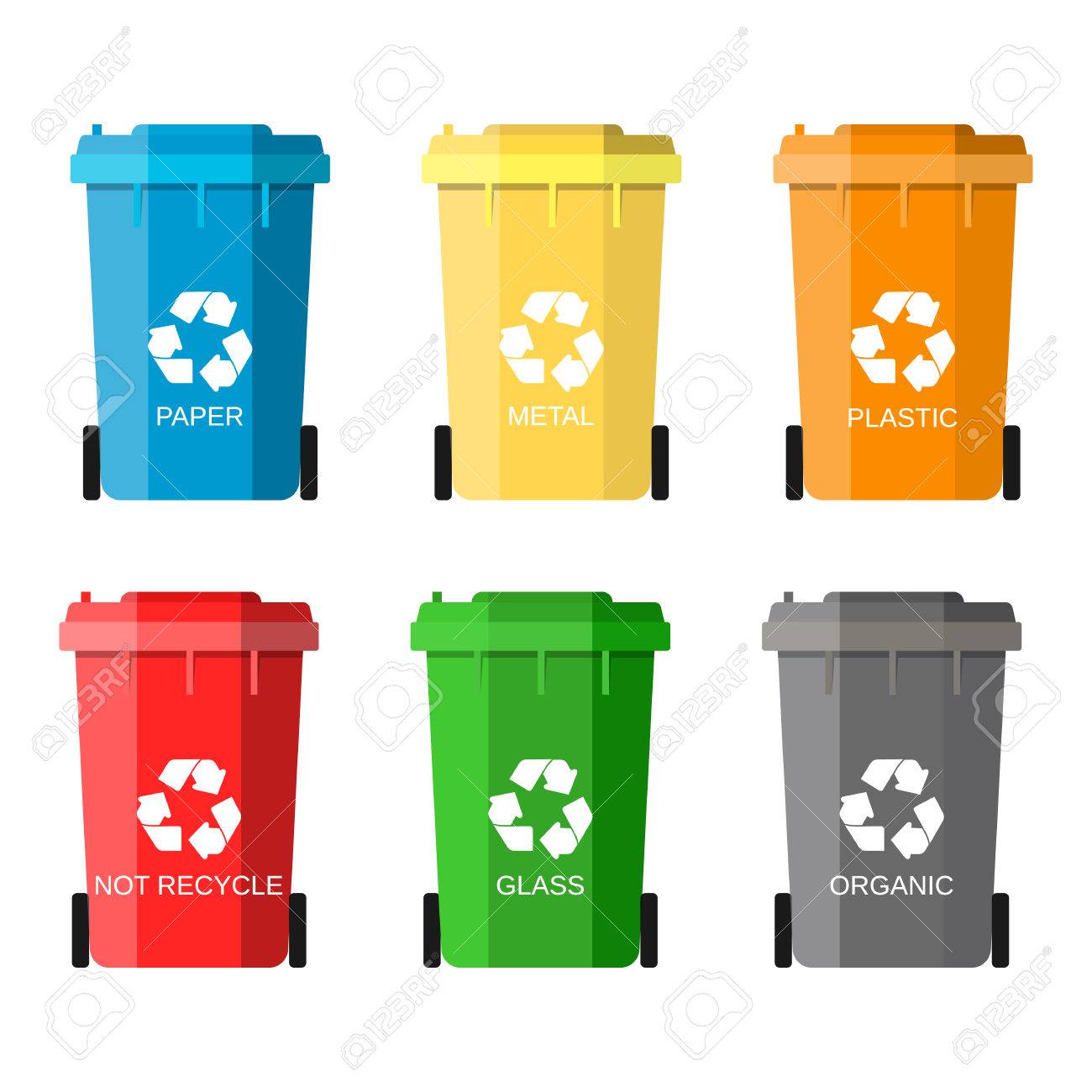 William Espinosa
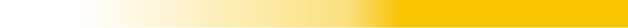 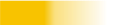 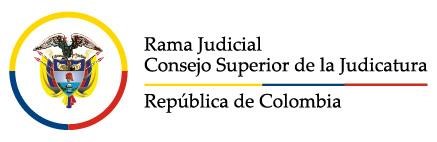 SIGCMA
Ingeniera Carolina Rodríguez Estupiñan
Profesional Ambiental
Coordinación Nacional del SIGCMA
Residuos NO Peligrosos
Residuos Peligrosos
William Espinosa
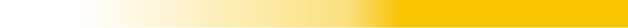 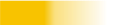 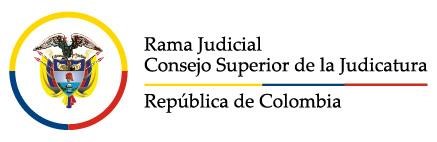 SIGCMA
Ingeniera Carolina Rodríguez Estupiñan
Profesional Ambiental
Coordinación Nacional del SIGCMA
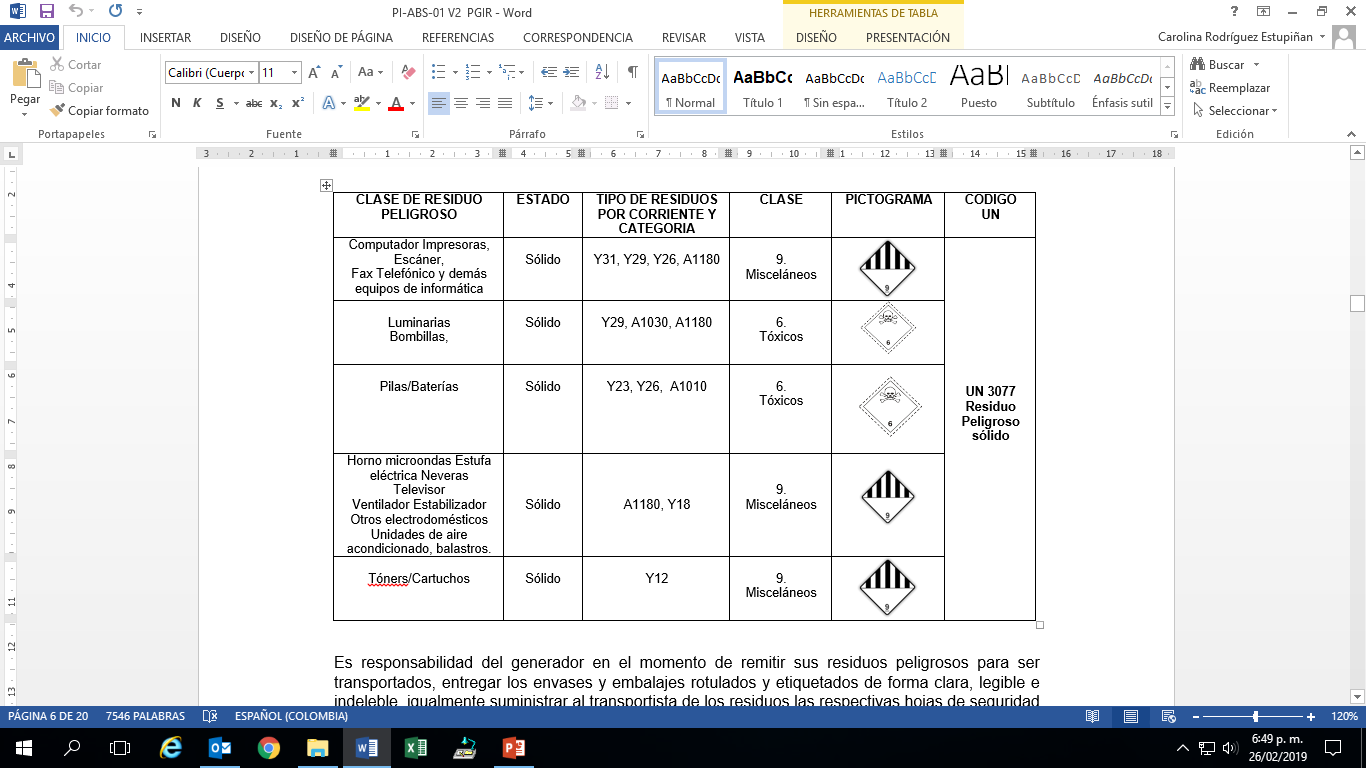 EVALUACIÓN Y SEGUIMIENTO
William Espinosa
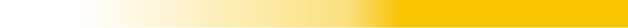 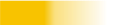 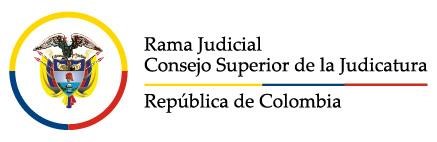 SIGCMA
Ingeniera Carolina Rodríguez Estupiñan
Profesional Ambiental
Coordinación Nacional del SIGCMA
DESEMPEÑO AMBIENTAL 2018
Se efectuó la entrega de 6.713 Kg residuos peligrosos que se tenían acumulados en el almacén, durante aproximadamente 5 años, los cuales eran producto de las actividades judiciales a nivel central. Así como 2.335 Kg de material aprovechable acumulados en el almacén. 

Establecimiento e inclusión de requisitos ambientales en los procesos de contratación de bienes y servicios. 

Visitas para la verificación de cumplimiento de requisitos contractuales y legales ambientales,   a proveedores y contratistas  de servicio de aseo y gestor externo de residuos peligrosos.
William Espinosa
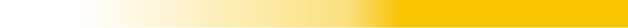 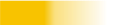 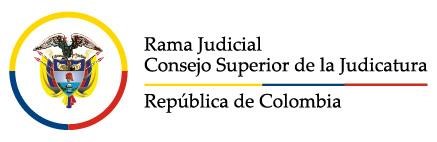 SIGCMA
Ingeniera Carolina Rodríguez Estupiñan
Profesional Ambiental
Coordinación Nacional del SIGCMA
Disminución de los consumos de agua en las sedes certificadas en un 2,5% en relación al año anterior, esto sin tener en cuenta el incremento de número de personas por sede para el año 2018. 

Es de resaltar que el número de personas aumento del año 2017 al 2018, lo cual nos demuestra la eficiencia  de las acciones realizadas durante el año 2018.  El Palacio de Justicia es la sede que menores consumos  registro durante todo el año, con una disminución significativa para el último trimestre del 28% del consumo en relación al tercer trimestre del año
William Espinosa
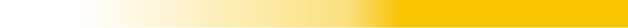 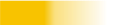 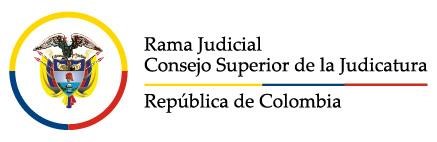 SIGCMA
Ingeniera Carolina Rodríguez Estupiñan
Profesional Ambiental
Coordinación Nacional del SIGCMA
Durante el año de 2018, se evidencio un consumo energético por debajo de la meta establecida. En relación con el año 2017 se  presentó una reducción en los consumos para la sede de la calle 72 y en las sedes de la Bolsa y Palacio un incremento del 1,2% y 8,7%, dichos incrementos obedecen a la realización de obras de remodelación, los cuales originaron el uso de herramientas eléctricas y el incremento del número de personas por cada sede. 

Es importante mencionar que, aunque se evidencia un incremento en los consumos en dos de las sedes, se nota una tendencia a la disminución de los consumos para las sedes evaluadas.
William Espinosa
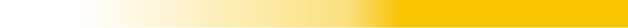 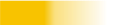 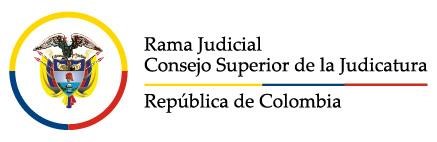 SIGCMA
Ingeniera Carolina Rodríguez Estupiñan
Profesional Ambiental
Coordinación Nacional del SIGCMA
En relación al año 2017, en el año 2018 se obtuvo una reducción del 34% en los consumos de papel. Siendo la sede de la Bolsa, la que presentó una mayor reducción del 53%, la calle 72 con un 48% y Palacio con 33%.
William Espinosa
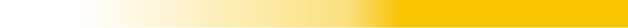 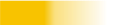 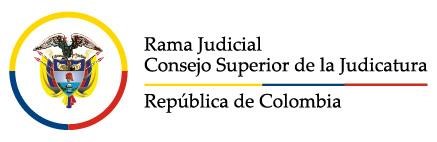 SIGCMA
Ingeniera Carolina Rodríguez Estupiñan
Profesional Ambiental
Coordinación Nacional del SIGCMA
Inducción y sensibilización del SGA
PLAN DE TRABAJO 2019
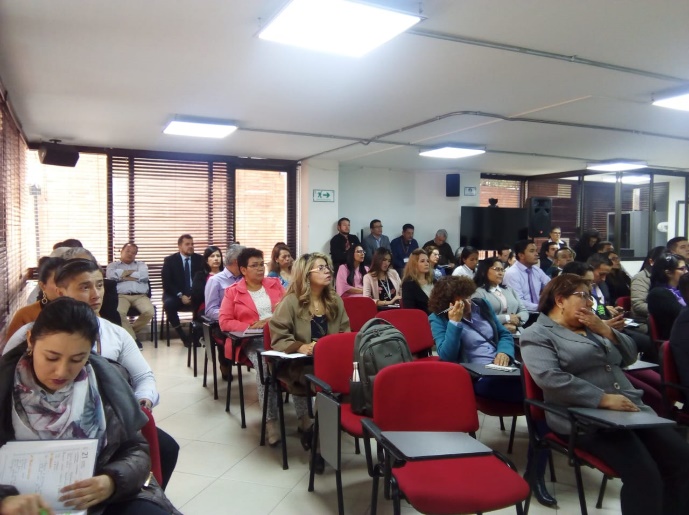 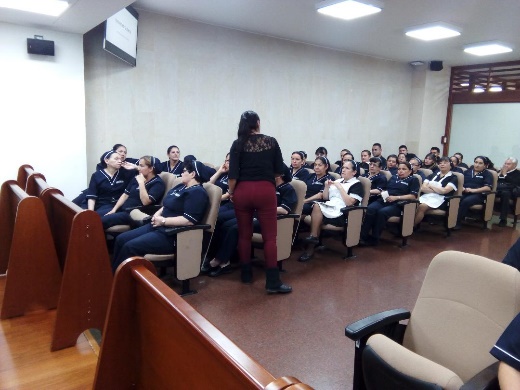 William Espinosa
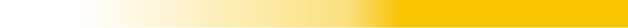 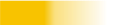 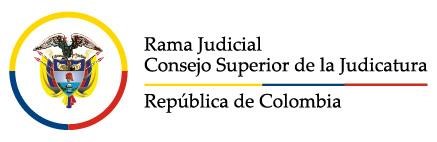 SIGCMA
Ingeniera Carolina Rodríguez Estupiñan
Profesional Ambiental
Coordinación Nacional del SIGCMA
Fortalecimiento y acompañamiento a las diferentes corporaciones, unidades y seccionales, para la implementación de acciones relacionadas con el Plan de Gestión Ambiental.
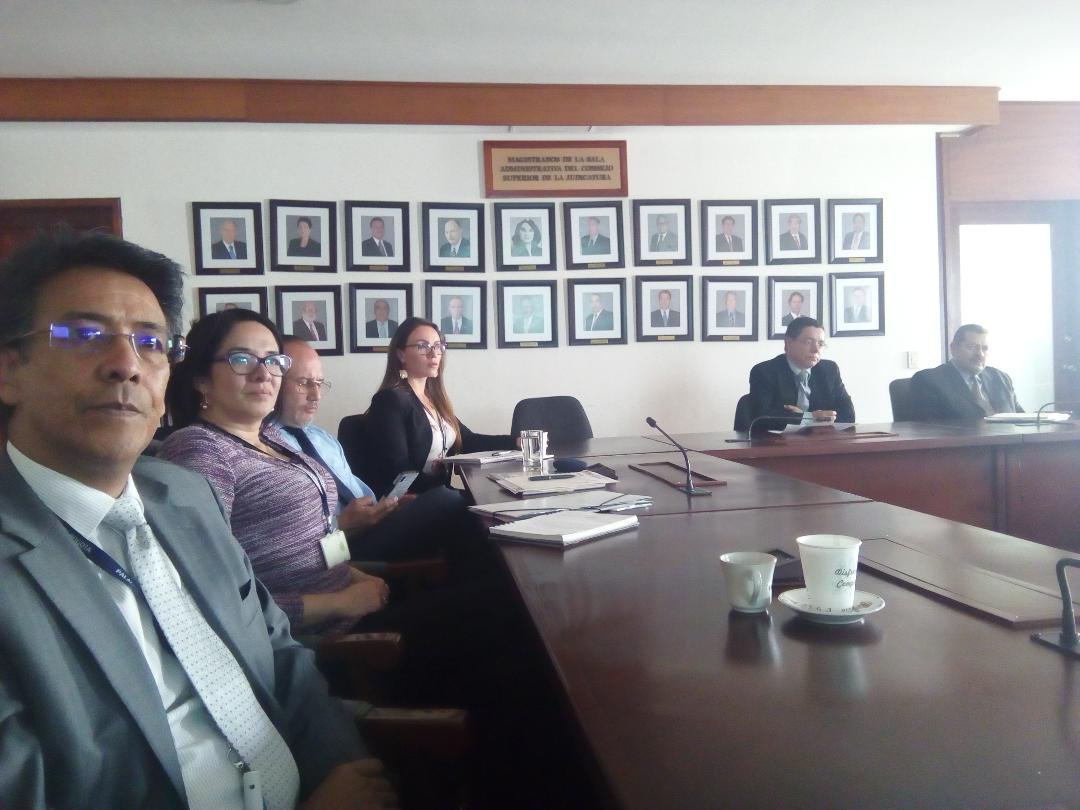 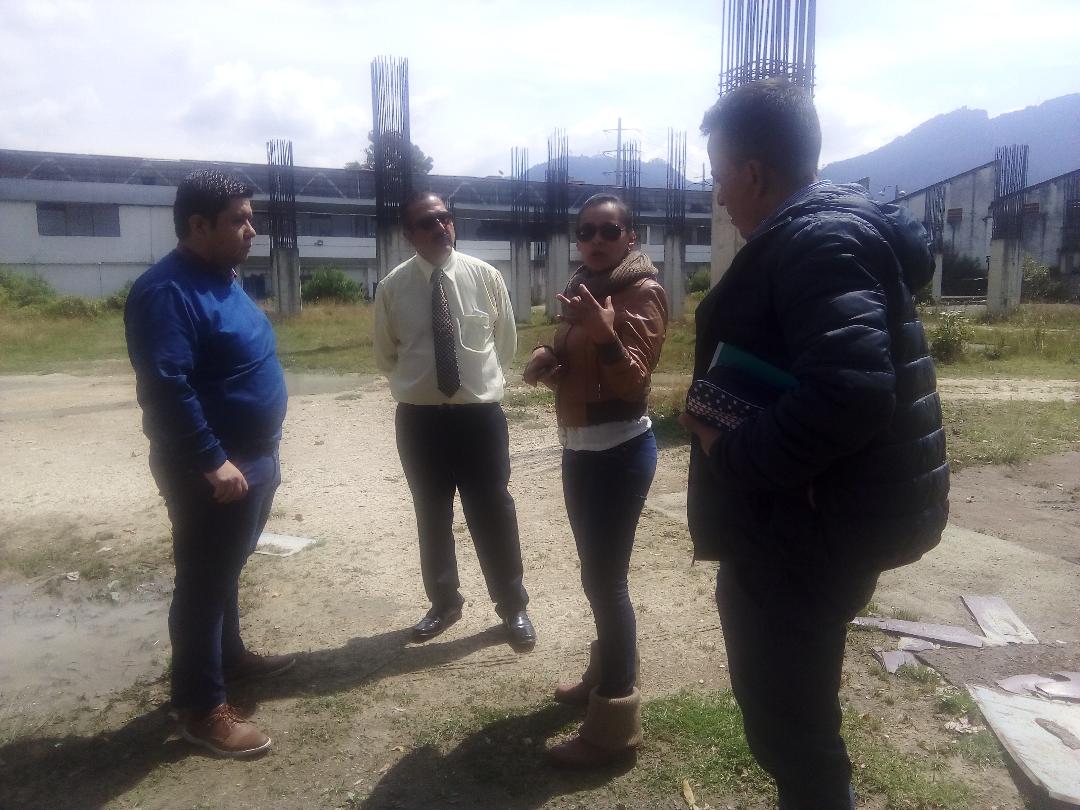 Construcción, revisión y ajustes de los programas ambientales y documentos relacionados
William Espinosa
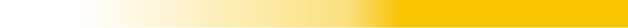 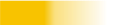 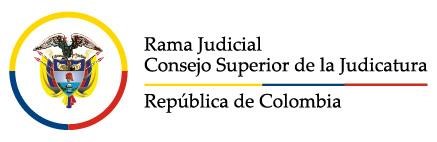 SIGCMA
Ingeniera Carolina Rodríguez Estupiñan
Profesional Ambiental
Coordinación Nacional del SIGCMA
Desarrollo de nuestros proveedores y contratistas, mediantes visitas de verificación.
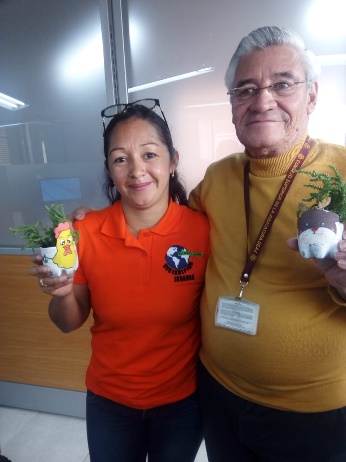 William Espinosa
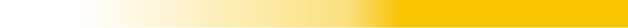 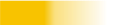 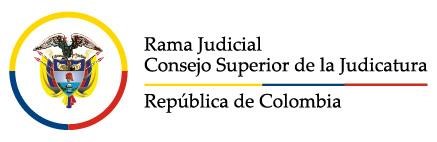 SIGCMA
Ingeniera Carolina Rodríguez Estupiñan
Profesional Ambiental
Coordinación Nacional del SIGCMA
Gestión para la entrega de residuos peligrosos
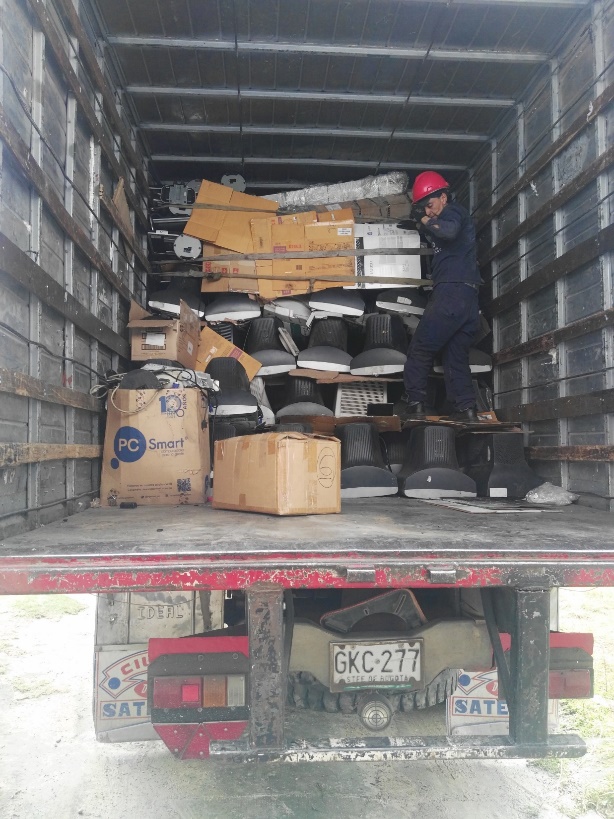 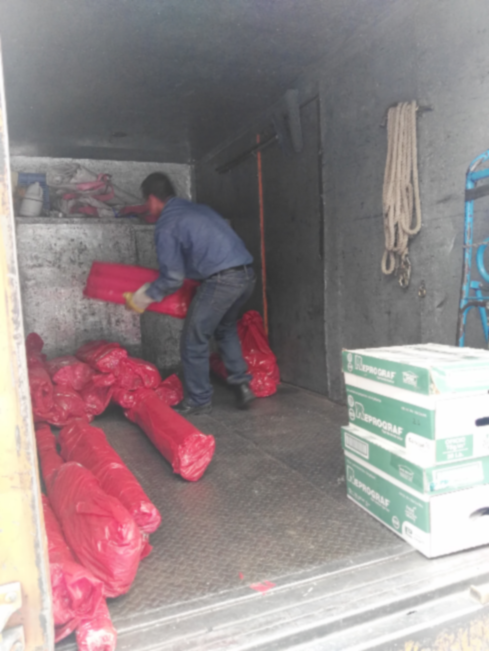 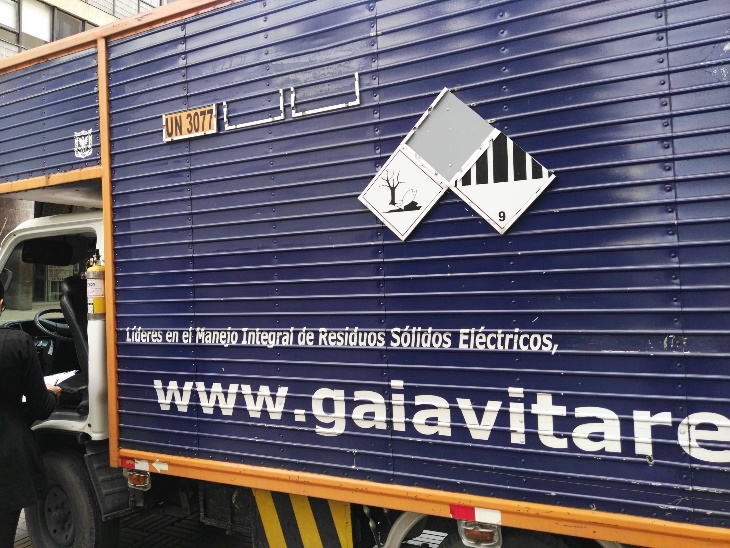 GRACIAS
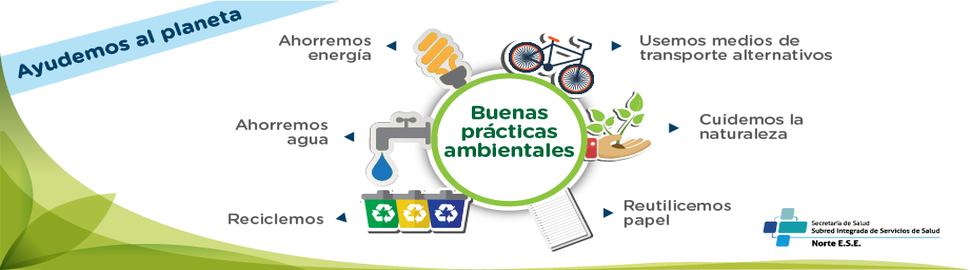